Posle terenaTipovi objašnjenja u antropologiji
Opšta metodologija etnologije i antropologije
8.4.2020.
doc. dr Nina Kulenović
Savet
Posmatrajte ovaj i idući čas - posvećen odnosu istorije, teorije i metodologije u antropologiji i uporednom pregledu glavnih paradigmi u antropologiji, kao jedinstvenu celinu i trudite se da ih povežete sa onim što ste dosad naučili
Posle terena...
Na prethodnim časovima ste naučili da kvalitativno orijentisani istraživači smatraju da ne postoje „činjenice“ u objektivno postojćoj i nepromenljivoj „etnografskoj stvarnosti“, nezavisno od istraživača i procesa istraživanja 
Etnografsko istraživanje, koje je i samo konstituisano ciljevima istraživanja, običajima, interesima i sl., selektuje i interpretira određeni segment te stvarnosti („filtrira“ „činjenice“ iz perpektive neke teorije), koja je, pak, prethodno percipirana, osmišljena i domišljana, tj. konstituisana od strane informanata
Prema stanovištu kvalitativno usmerenih istraživača, etnografska stvarnost stoga nije podložna objašnjenjma putem univerzalnih zakona, već je proizvod interpretacije kulture, pogleda na svet i, u radikalnim derivacijama ove teze, pojedinaca
Iako se tradicionalno smatra da se teorijske konstrukcije grade na osnovu činjenica, kvalitativno orijentisani istraživači tvrde upravo suprotno, fokusirajući se na teoriju na osnovu koje se „činjenice“ „proizvode“ (u tom smislu, razmimoilaženje u ciljevima, osnovnim pretpostavkama o prirodi i ustrojstvu stvarnosti, čoveka i nauke usloviće i razlike u prikupljajnju i sadržaju „činjenica“)
Utoliko, istraživanje počinje i pre samog odlaska na teren – formulisanjem istraživačkih pitanja, ciljeva istraživanja, definisanjem predmeta proučavanja, uz nužnu otvorenost za modifikaciju istraživačkog procesa i početnih pitanja i hipoteza – ne postoje „čiste“ činjenice na koje će potom biti primenjen neki metodološki postupak ili eksplanatorna strategija
Iako su se kvantitativne orijentacije (pozitivitičke i realističke) nametnule kao „naučne“, „naučnije“ ili čak „jedine naučne“, antropologija je mahom kvalitativna naučna disciplina i od vremena svoje akademske institucionalizacije vuče nasleđeni spor o metodu
Naučno objašnjenje
Jedan od najznačajnijih ciljeva nauke jeste objašnjenje pojava i procesa u svetu koji nas okružuje, bilo da je reč o objašnjenju koje podstiču praktični razlozi (npr. privredni razvoj), bilo da je reč o zadovoljenju intelektualne radoznalosti (širenje horizonata ljudskog znanja)
Na događaj ili obrazac koji želimo da objasnimo referisaćemo pojmom eksplanandum, dok ćemo na okolnosti za koje verujemo da ih mogu objasniti referisati pojmom eksplanans
Šta se podrazumeva pod naučnim objašnjenjem? 
U filozofiji nauke ne postoji jedinstveno određenje pojma naučnog objašnjenja
Međutim, vrlo često se pod naučnim objašnjenjem podrazumeva odgovor na „zašto?“ pitanja
- Zašto Zemlja nije savršeno okruga? Zašto se magneti privlače? Zašto je izbio Prvi svetski rat? Zašto Cimšijan Indijanci priređuju potlač?
Ričard Fajnman o „zašto“ pitanjima
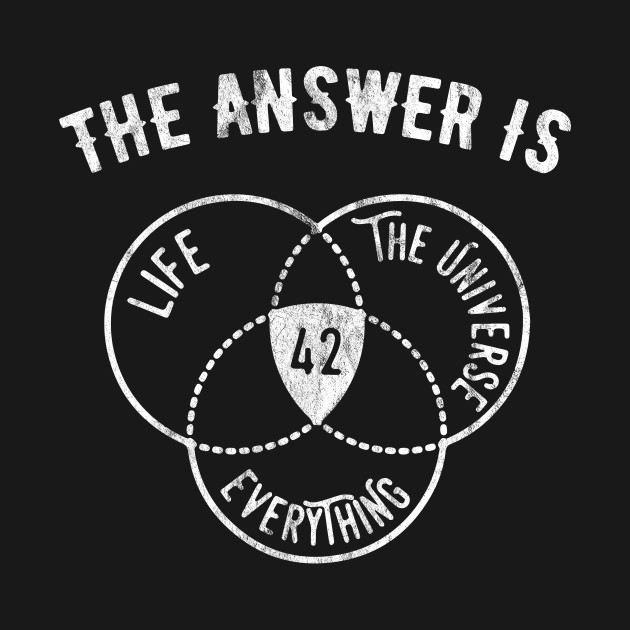 Zašto?
Reč „zašto“ se koristi u različitim kontekstima i stoga se na njih daju i različite vrste relevantnih odgovora (npr. odgovor na pitanje „Zašto ljudi imaju pluća?“, može se razumeti i kao pitanje koje zahteva evoluciono objašnjenje i kao pitanje koje zahteva objašnjenje o tome kakvu funkciju pluća imaju u održanju ostalih aktivnosti ljudskog tela)
Kada dajemo odgovor na pitanje „zašto?“ (se nešto dogodilo), nužno je specifikovati okvir u kome je dozvoljeno da nešto bude istinito; nužno je specifikovati šta je ono što je dozvoljeno da se sazna, objasni ili razume, a šta se isključuje kao irelevantno 
Antropolozi su tokom istorije discipline davali odgovore na čitav spektar različitih, ali podjednako legitimnih pitanja i stoga, antropološka objašnjenja se ne mogu „uhvatiti“ u jedinstvenu formulu koja bi predstavljala jedini legitiman vid antropološkog objašnjenja
Različite paradigmatske orijentacije i obilje istraživačkih interesovanja za sobom povlače drugačije tipove objašnjenja 
To nije specifičnost ni antropologije, niti društveno-humanističkih nauka. Na primer, astronomija se može zanimati za atemporalne, repetitivne odlike nebeskih tela (objašnjenje putem zakona), a i za temporalni sled jedinstvenih događaja koji su iznedrili Sunčev sistem (istorijsko objašnjenje)
Međutim, ovo pitanje je od vremena akademske institucionalizacije antropologije, u disciplini povezano pitnjem „naučnosti“. Da li su društveno-humanističke discipline naučne? Da li one dele empirijske metode i eksplanatorne paradigme? Da li je moguće identifikovati jedan koherentan, opšteprihvaćen skup pretpostavki o metodu i objašnjenju širom spektra (društveno-humanističkih) nauka?
Pre nego što pređemo na objašnjenje...Spor o metodu
Kraj XIX veka: akademska institucionalizacija društveno-humanističkih nauka
Društveno-humanističke nauke su se pojavile pod uticajem ukrštanja pozitivističkih i antipozitivističkih pravaca u XIX veku
Otud nije neobično što su ove nauke postale bojno polje okršaja između dva suprotna pravca u filozofiji naučnog metoda
Univerzalna, jedinstvena nauka (uopšte i u okviru pojedinačnih disciplina) vs. mit o jedinstvu nauke? 
„Propisani algoritam“ vs. „krojenje po meri” (kastomizacija) proučavanog predmeta?
Univerzalnost, natkontekstualnost, atemporalnost metoda vs. zavisnost metoda od tradicije istraživanja (istorije, kulture, politike...)?
Metodološki monizam
Naturalizam – kriterijumi uspešnosti pripisani prirodnim naukama su primenljivi na društvene nauke
Redukcionizam (sociologija → psihologija → biologija →  fizika)
Jedinstvo metoda osigurava jedinstvo nauke
Tako se, na primer, antropologija može posmatrati kao “prirodna nauka o ljudskom društvu” koja “proučava društvene fenomene metodom temeljno sličnim onom u fizici i biologiji” (Redklif-Braun)
Pozitivizam
Pozitivizam
Nasleđe kasnog XIX veka u društvenim naukama i ranog XX veka u filozofiji nauke
Podrazumeva da je nauka:  “pročišćena” od metafizike, vrednosno-neutralna, ujedinjena naučnim metodom, oslonjena na metrički ideal (poželjnost kvantifikacije društvenih događaja i uverenja),usmerena na opažljivi svet događaja i postupaka, intersubjektivna, induktivna, kumulativna, autokorektivna, nezavisna od politike ali na nju primenljiva
Društvena funkcija pozitivizma: naučno znanje će ubrzati napredak ka „pozitivnom“ stupnju u razvoju ljudskog društva; nužno je otarasiti se metafizičkih objašnjenja društvenog sveta i, zahvaljujući posmatranju stvarnosti nezavisne od posmatrača, ustanoviti zakone koji upravljaju ljudskim društvom; poznavanje zakona je najkorisniji vid znanja jer omogućava predviđanje i kontrolu društvenih zbivanja
Logički pozitivizam/empirizam je zavladao 20-ih i 30-ih godina filozofijom nauke i izvršio snažan uticaj na društvene nauke u prvoj polovini XX veka:
pažljiva analiza konteksta opravdanja treba da pokaže da nauka poseduje metod, kanon ili organon
“uhvatiti” osnovne procedure datog metoda u formulu
pokazati da racionalnost nauke počiva u podvrgavanju datom skupu formalizovanih procedura
metodološki monizam = naučni metod je jedinstven, nezavisan od predmeta na koji se primenjuje
egzaktne prirodne nauke (pre svega, fizika) jesu ideal spram koji se mere dometi društvenih nauka
nužnost izvođenja opštih zakona
Pozitivizam
Društvene nauke ne samo da bi trebalo da imaju istu formalnu struturu kao prirodne nauke, več je...
...i predmet proučavanja trebalo da ima isti ontološki status 
Važnost pripisana posmatranju proizlazi iz “očigledne” činjenice da su kulture/društva direktno opažljivi, “stvarni” entiteti koji postoje u etnografskoj stvarnosti nezavisno od antropologa posmatrača/analitičara (*uporedite ovo shvatanje sa idealnim etnografom)
Otuda i stroga odvojenost između:
Posmatrača i posmatrane stvarnosti (subjekta od objekta posmatranja)
Teorija i činjenica (objašnjenja i obaveštenja, analitičke obrade podataka i procesa njihovog prikupljanja) (*uporediti sa IE)
Antipozitivistička reakcija. Metodološki pluralizam.
Pozitivizam vs. antipozitivistička reakcija krajem XIX i početkom XX veka, posebno od druge polovine XX veka u antropologiji (*up. sa prethodnim časom i sa interpretativnom antropologijom na ovom i na sledećem času)
Metodološki monizam (metod prirodnih nauka kao uzor) vs. metodološki pluralizam (metod hermeneutike kao uzor)
Predmet proučavanja kao “stvaran”, direktno opažljiv, podvrgnut univerzalnim zakonima vs. predmet proučavanja kao konstituisan kontekstualno/kulturno specifičnim značenjima 
Znanje kao nezavisno od kulturnih specifičnosti vs. znanje čiji je cilj/preduslov razumevanje kulturnih specifičnosti
Na tragu ideja koje su zastupali J. Drojzen, V. Diltaj, G. Zimel, M. Veber, R. Dž. Kolingvud, pozni L. Vitgenštajn, P. Vinč, H. G. Gadamer, Č. Tejlor, R. Rorti i drugi, metodološki pluralisti smatraju da u temelju prirodnih nauka stoji potraga za univerzalnim zakonima na osnovu kojih bi bilo moguće predvideti tok deterministički (ili barem probabilistički) shvaćenog univerzuma, dok se u osnovi predmeta društveno-humanističkog izučavanja nalaze ljudi kao misleći i delatni pojedinci čije (samo)razumevanje konstruiše proučavanu društvenu ili kulturnu stvarnost. Utoliko, ne postoje nekontaminirane, objektivne, ontološki date činjenice društvenog života, već samo „činjenice“ oblikovane kroz prizmu sociokulturnog interpretativnog okvira, koji ih – prelamajući ih kroz sebi svojstvenu konceptualnu shemu – istovremeno i konstruiše. Pluralisti smatraju da su društvena verovanja, prakse, norme, vrednosti, uloge ili ustanove posredovani značenjima samih učesnika u društvenom životu, te da stoje u tesnoj vezi sa kulturnom tradicijom koja generiše različita značenja i subjektivne namere
Uporedite ove razlike s razlikama između kvantitatvnih i kvalitativnih pristupa (nomotetičke vs. idiografske; pogled „s Marsa“ vs. perspektivizam; logičke okolnosti opravdanja vs. socijalne okolnosti otkrića; naglasak na objektivnosti vs. naglasak na subjektivnosti; holizam vs. partikularizam; monizam vs. pluralizam; fokus na podacima vs. fokus na teorijama; ponovljivost vs. jedinstvenost istraživanja; naglasak na ponašanju vs. naglasak na mišljenju; odvojenost subjekta od objekta istraživanja vs. istraživač je i sam subjekat istraživanja)
Što nas vodi dobro antropolozima dobro poznate reči...
Relativizam!
Centralni pojam/problem opšte metodologije etnologije i antropologije - kako normirati relativizam? Da li su značenja podložna formalizaciji? (up. odgovor „nove etnografije“)
Iako se relativizam često neopravdano izjednačava s kognitivnim i moralnim relativizmom: nesigurnost, neodređenost, „fleksibilnost istine”, „fleksibilnost morala“ (up. Gelnerovu kritiku postmodernizma u obaveznoj literaturi)
Nama je ovde relevantan METODOLOŠKI RELATIVIZAM kao osnovno sredstvo postizanja objektivnosti u antropologiji (u pitanju je naizgled paradoks – mahom se relativizam optužuje za „antinaučnost“)
Relativizam kao kontekstualizam (značenja i funkcije su zavisni od konteksta i utvrđuju se u datom kontekstu) (*up. funkcionalizam, „nova etnografija“, interpretativna antropologija)
Relativizam kao komparativizam (sve je relativno tj. zavisno od različitih kulturnih standarda i zato se kulture ne mogu porediti – ni sinhrono ni dijahrono – bez prethodnog sameravanja značenja i funkcija fenomena, praksi, procesa...)
Tako je zborio maršal salins...
„Kulturni relativizam je prvo i pre svega interpretativni antropološki – što znači metodološki – postupak. To nije moralni argument o tome da su ma koja kultura ili običaj podjednako dobri kao neki drugi, ako ne i bolji. Relativizam je jednostavno pravilo da prakse drugih ljudi i njihove ideale, ako želimo da nam budu razumljivi, moramo postaviti u njihov istorijski kontekst i razumeti ih kao pozicionirane vrednosti u ravni njihovih međusobnih kulturnih odnosa, a ne vrednovati ih sopstvenim kategoričkim i moralnim sudovima. Relativnost je privremeno suspendovanje sopstvenih sudova kako bi se proučavane prakse situirale u istorijski i kulturni poredak koji ih omogućava.“
Evolucionistička objašnjenja
Evolucionizam u antropologiji jeste izdanak intelektualnih tradicija francuskog prosvetiteljstva i britanskog empirizma
Tajlor, zaslužan za prvu definiciju kulture u okviru antropologije, poput francuskih prosvetitelja, smatrao je da spiritualnim ili kulturnim životom upravljaju isti oni zakoni napretka koji vladaju prirodom 
Verovanje u napredak dugovalo je prosvetiteljskoj pretpostavci da su društva nalik prirodnim sistemima čiji je razvojni put neizbežan i koji se, stoga, može svesti na opšte principe.  Sve ljudske zajednice dele istu razvojnu putanju koja se, u nedostatku istorijskih dokaza može rekonstruisati zahvaljujući komparativnom metodu primenjenom na zajednice u sadašnjosti
Vera u napredak i u neizbežne zakone razvoja društva kojima treba da korespondiraju naučni zakoni su se međusobno podupirali i doveli do formulisanja prokrustovski određenih stadijuma koji, zbog svoje tobožnje neumitnosti, poprimaju normativni karakter
Verovanje u napredak, u okviru kog naprednost zamenjuje odrednicu dobrog a nazadnost zamenjuje odrednicu lošeg, može se posmatrati i kao „nova teodicija“. Zapadni čovek prosvećenog uma predstavljao je kulminaciju ove istorijske teleologije
Evolucionistička objašnjenja
Prva definicija kulture plod je humanističke teleologije ljudske istorije čiji je vrhunac predstavljala tadašnja evropska/američka „civilizacija“ (kultura/civilizacija, sagledana je kao krajnji proizvod istorijskog razvoja - istorija, viđena iz ove perspektive, predstavlja kontinuirani tok unapređenja, jednu veliku razvojnu shemu na kojoj kasnija obeležja jesu ništa drugo do unapređena verzija prethodnih)
Kultura je redukovana na listu stvarnih, direktno opažljivih obeležja koje je moguće neposredno prevesti u niz opservacionih iskaza koji čine temelj empirijske antropološke nauke (up. idealni etnograf)
Kulturne elemente treba jednostavno popisati, pri čemu je komparativni metod omogućavao da se fragmentarni elementi, istrgnuti iz konteksta u kom su pronađeni, uporede s drugim izolovanim elementima i da se potom poređaju na skali evolutivnog razvoja kao „prečage na evolucionim merdevinama“
Prežici su bili osnovno sredstvo otkrića
Evolucionističko objašnjenje sastojalo se od pronalaženja obeležja za koja se verovalo da pripadaju prošlosti, a koji u sadašnjosti više ne vrše svoju izvornu funkciju
S druge strane, prežitak ne samo da je bio osnovno sredstvo za „otkrivanje“ prošlosti, već je bio i implicitno sredstvo za evaluaciju: ako neko obeležje nije preživelo u svom izvornom obliku, to znači da ono nije bilo „sposobno“ da preživi
„revolucija“ u antropologiji. Smrt evolucionih objašnjenja („istorijski partikularizam“ i funkcionalizam)
Evolucionistička nastojanja da se iz jednoobrazne prirode čoveka izvedu univerzalni, evolutivni stupnjevi ljudskog kulturnog razvoja, postala su deplasirana (postala su „prežitak“) s obe strane Atlantika 
Evolucionistička objašnjenja su bila manjkava utoliko što su se navodni dokazi za evolucionističku teoriju prokrustovski prekrajali kako bi je potkrepili a „sile“ ili „zakoni“ koji su navodno bili odgovorni za „skok“ sa jednog na drugi evolutivni stupanj nisu bili jasno specifikovani
Nastao je otkon od teleologije evolucionizma
Uporedni metod omogućavao je evolucionistima da razluče opšte od posebnog i tako klasifikuju društvene pojave, međutim, njihova objašnjenja tih pojava jedva da su bila nešto više od hipotetične lestvice napretka na čiji su jedan kraj stavljeni oblici institucija i verovanja koji su postajali u Evropi i Americi XIX veka, a na drugi njihove suprotnosti. Potom je obrazovan redosled stupnjeva koji je trebalo da pokaže kakva je, logički, mogla biti istorija razvoja s kraja na kraj lestvice. Preostalo je samo da se krene u lov po etnološkoj literaturi, na primere kojim će se ilustrovati svaki od tih stupnjeva. Očigledno je da takve konstrukcije ne samo što podrazumevaju moralne sudove već moraju uvek biti proizvoljne
Važno! U osnovnu nit koja je povezivala nastajući britansku i američku antropologiju utkana je ideja da kulturna obeležja nije moguće posmatrati izolovano!
„istorijski partikularizam“
U Americi, Boas je (boreći se protiv rasizma, etnocentrizma, nejednakosti, šovinizma, nacionalizma a za slobodu pojedinca, ljudska prava, jednake šanske te za uspostavljanje nauke koja će biti u službi čitavog čovečanstva i to kao brana neutemeljenim uopštavanjima) nastojao da pokaže da evolucionizam počiva na „rđavo ustrojenoj teleološkoj komponenti“
Izgradnju koncepta kulture Boas je legitimizovao odbranom istorijskog pristupa domenu stvarnosti koje proučavaju društveno-humanističke nauke (up. Spor o metodu i Metodološki pluralizam)
Na temelju neokantovskog nasleđa, on pravi distinkciju između između prirodnih i društveno-humanističkih nauka, tj. između pristupa „fizike“ koji je orijentisan ka otkrivanju opštih zakona i pristupa „kosmografije“/istorije koji je orijentisan ka istraživanju fenomena po sebi, nezavisno od toga da li oni predstavljaju primer nekog opšteg zakona
U antropologiji je „kosmografski pristup“ (istorijski) bio isprva uperen kao metodološko oruđe protiv evolucionističkih težnji za pronalaženjem univerzalnog razvoja ljudskog roda kao celine i pobuna protiv definisanja nekakve maglovite kategorije poput „psihičkog jedinstva čovečanstva“.  Takva stanovišta u antropologiji popločala su put „mentalističkom zaokretu“ koji je naglašavao raznolikost istorijski i kulturno konstruisanih „umova“... (*up. kognitivna i interpretativna antropologija u ovom i idućem predavanju)
Sklonosti koje su se nekad smatrale nužnim izrazom ljudske prirode ili biološkim obeležjem neke rase, počele su se smatrati svojstvom osobenih istorijskih faktora i kulturnih konteksta
Kako su Boas i drugi kulturni antropolozi ustanovili, u svetlu istorijske difuzije običaja i artefakata i empirijskih dokaza u prilog raznolikosti kulturnih stupnjeva, nije bilo više moguće braniti evolucionističku teoriju prirodnog zakona kulturnog razvoja
FunkcionALNO OBJAŠNJENJE
Funkcionalizam, snažan od početka 20-ih do 60-ih godina XX veka, umnogome antropologiji doneo status nauke (funkcionalisti su bili izrazito zaokupljeni naučnim karakterom discipline, u pitanju je „Pokretanje starih pitanja – u kom smislu humanizam može biti naučan?“, Malnovski)
Funkcionalizam je utemeljen na pozitivističkoj epistemologiji koja zahteva objektivnost, preciznost i autokorektivnost naučnog saznanja (tj. sve ono za čim težimo kad težimo za iz konteksta izmeštenim metodom formalnog tipa, kad nastojimo da metodološki utemeljimo svoju disciplinu, razdvojimo je od nenauke i potom je primenimo na društveni svet)
Funkcionalisti su preuzeli okvir jedinstva nauke i funkcionalizam zasnovali kao redukcionističku doktrinu, kad vid biologizma koji tretira društvo kao organizam, sastavljen od funkcionalnih podsistema čije se postojanje i funkcija objašnjavaju u međusobnim odnosima i u odnosu prema organskoj celini
Naučni karakter funkcionalizma treba tražiti i u „metodološkoj revoluciji“ koju je izvršio smenivši evolucionizam. Smrt Dž. Dž. Frejzera, poslednjeg „prežitka“ klasične evolucionističke antropologije, simbolizovala je kraj jedne epohe – „Ako je Kralj bio mrtav, ne može se sumnjati u identitet novog Kralja. Sasvim očigledno, Malinovski je sopstvenu vezu s Frejzerom zamislio kao naslednu vezu sveštenika u Nemiju“ (Džarvi)
Gelner Malinovskog vidi kao antropološkog „Viljema Osvajača“ – pre I svetskog rata u Velikoj Britaniji postojali su pojedinačni antropolozi sa svojim partikularnim istraživačkim interesovanjima, međutim, nije postojala profesionalna, ujedinjena antropološkog zajednica. Malinovski je ustanovio čvrsto institucionalizovanu antropologiju, homogenu i paradigmatski ujedinjenu disciplinu zvanu „britanska socijalna antropologija“, zahvaljujući čemu je britanska antropologija stekla novi oblik, vitalnost, novo osećanje svrhe i novog predvodnika
Funkcionalno objašnjenje
Malinovski je, poput Boasa, odbacio evolucionističko stanovište da je „prežitke“ moguće izolovati iz konteksta u kom su nastali i u kom funkcionišu, kao što je u staro gvožđe bacio i ideju da su ovi „prežici“ relevantni za objašnjenje prošlosti
„Naučno“ objašnjenje funkcionalista ne zanima se ni za vremenski sled događaja ni za pojedinačnosti događaja, već za njihove atemporalne sličnosti 
Za razliku od evolucionista, funkcionalista se zanima za to kako društvo ili kultura „rade“, ostavljajući po strani pitanja kako su oni nastali ili u šta se mogu pretvoriti (npr.dok se evolucionista zanima za pitanje kako su klanovi nastali, kako su „sazreli“ kao institucije i kako su, naposletku, s razvojem kulture, nestali, funkcionalista posmatra strukturu i funkciju klanova u sadašnjosti)
Predmet naučnog istraživanja jeste forma, obrazac ili struktura kulturnih fenomena (društvena struktura, forma vladavine, forma porodice, obrazac političkog ili religijskog ponašanja)
Malinovski i Redklif-Braun se najpre interesuju za strukturu ili „anatomiju“ ili „skelet“ kulture, kao i za funkcionalne odnose na koje često referišu kao na „fiziologiju“ društva ili kulture („kako društvo radi“, tj. kako je jedan deo ili proces povezan s drugim, koju ulogu određeni deo ima u sveukupnoj konfiguraciji društva ili kulture (npr. analiza uloge ujaka u Južnoj Africi, međuzavisnost sastavnih elemenata totemizma, uloga magije u poljoprivredi, itd.)
S obzirom na to da se interesuju za „anatomiju“, „skelet“ i „fiziologiju“ društva i kulture, jasno je da je funkcionalizam zasnovan kao forma biologizma, kao redukcionistička doktrina (jedinstvo nauke) 
Društvo se posmatra kao organizam koji je sastavljen od funkcionalnih podsistema čije se postojanje u funkcija objašnjavaju u odnosu prema organskoj celini koja, pak, teži homeostatskom ekvilibrijumu
Glatko funkcionisanje društva = glatko funkcionisanje zdravog organizma
 Društvo je sastavljeno od brojnih delova koji su udruženi u veće sisteme, a ti sistemi, svaki sa svojom svrhom i funkcijom, udruženo rade na održanju društvene celine (osobe su molekuli, institucije su organi, društvo je telo)
Društvene institucije (srodstvo, politika, ekonomija, religija) zajedno čine društvo, kao što različiti biološki sistemi zajedni čine organizam
FunkcionALNO OBJAŠNJENJE
Priroda ili suština artefakta je relativna njegovim funkcijama u datom društvu ili značenjima (up. kognitivna i interpretativna antropologija) koja za dato društvo ima i stoga se ne može reći da je neki objekat isti ako su se njegove kulturne funkcije izmenile, pa čak i ako su njegove opažljive forme ostale iste. Ovo objašnjava zašto su funkcionalisti bili naklonjeniji pružanju opisa međuzavisnosti kulturnih institucija u sadašnjosti nego trasiranju istorije običaja ili difuzije 
Funkcionalizam nastaje i u snažnoj kontradistinkciji s „istorijskim partikularizmom“ - dok su američki antropolozi branili legitimnost istorijskog pristupa u društveno-humanističkim naukama, funkcionalisti su bili prezentistički orijentisani („ništa ne može da bude objektivno što nije podložno posmatranju“ – Malinovski)
Zadatak funkcionaliste jeste da pronađe smisao nekog kulturnog obeležja tako što će mu otkriti funkciju, bilo u odnosu jednog prema drugom, bilo u odnosu na celinu
Funkcionalno objašnjenje se sastoji od otkrivanja toga kako određena kulturna odlika ima povoljne posledice po sistem (kao što ptice imaju šuplje kosti da bi mogle da lete, tako i religijske prakse kod Andamanaca postoje da bi osigurale društvenu koheziju)
Društvene pojave nastaju i opstaju jer su korisne za društveni sistem – prakse i institucije su „objašnjene“ onda kad se utvrdi njihov doprinos održanju (kontinuitetu, stabilnosti, integraciji, itd.) sistema (*up. Nejgelovu kritiku funkcionalizma)
Eksplanans specifikuje funkcije eksplananduma u okviru većeg sistema i njegovih povoljnih posledica po sistem u celini
Društvene pojave se istražuju s ciljem formulisanja induktivnih generalizacija 
„Na ljudski život u društvu primenjuje se uopštavajući metod prirodnih nauka koji teži da formuliše opšte zakone koji leže u njegovom temelju i da bilo koji fenomen u jednoj kulturi kao poseban primer opšteg ili univerzalnog principa“ (Redklif-Braun)
Funcionalistički Kontekstualistički relativizam
Funkcionalisti su bili prezentistički orijentisani (izrazito nepoverljivi prema spekulativnoj istoriji tj. istoriji koja je nepodložna rekonstrukciji) što je poduprlo sinhronizam
Funkcionalisti su biologistički poimali kulturu što je poduprlo holizam tj. sistemski pogled na društvo
Funkcionalna objašnjenja povezuju verovanja, pojave ili institucije s ostatkom društva ili s ljudskim potrebama. I novi stil istraživanja (terenski rad) i novi stil objašnjenja, koji su se međusobno prožimali, vodili su snažnom osećaju povezanosti i shvatanju kulture kao entiteta koji deli jedna grupa
Funkcionalisti su bili kontekstualisti – opažene pojave (od magije do sistema razmene) ne mogu biti posmatrane kao prežitak hipotetičke prošlosti niti obeležene kao „primitivne“, izopačene“ ili „iracionalne“ – oni su povezani s delanjem grupe kao celine
Oni su gajili snažan kontekstualistički relativizam koji će trajno uticati na antropologiju – funkcije i značenja opažanih pojava su relativni pojedinim kulturama
Otkriti smisao pojavama znači otkriti im funkciju (smisao je holistički, što je strategija koja će kulminirati kod Evans-Pričarda koji je relativizovao jedan od nosećih zapadnih pojmova – racionalnost, time pripremajući teren za debatu o racionalnosti koja se vodila na interdisciplinarnom preseku filozofije, sociologije i antropologije od 60-ih do 80-ih godina)
Oprez!
Uvek vodite računa o tome na šta se funkcionalna analiza odnosi – da li je u pitanju pojedinačno društvo, neki društveni podsistem, društvana grupa, pojedinac ili čovečanstvo u celini? (odredite granice sistema)
Vodite računa da li tragate za uzrocima stabilnosti ili uzrocima promene
Vodite računa o tome koje subjekat „funkcionisanja“, čije su potrebe zadovoljene i za koga je nešto funkcionalno/disfunkcionalno? Kome je fenomen koristan? Da li individui, grupi ili sistemu? – sve što je predmet analize nekome koristi, nečije potrebe zadovoljava, dok nečije, pak, ne zadovoljava
Vodite računa o tome da li je funkcionalno objašnjenje konačan cilj istraživanja? Uklopite funkcionalno objašnjenje u šire objašnjenje pojave koju nastojite da analizirate
Beogradska semiološka škola polazi od toga da strukturalna analiza prethodi funkcionalnoj – dekodiranje značenja pojava u određenom kontekstu prethodi utvrđivanju njihove funkcije
Strukturalno objašnjenje
Nalik funkcionalizmu, reč je o izrazito sinhronijskoj paradigmi (što se delom može tumačiti kao izraz otpora prema fenomenologiji i egzistencijalizmu koji su upućivali na istoricističku kontingentnost događaja), aistoričnoj i antikontekstualističkoj
Klod Levi-Stros, koga su mnogi smatrali jednim od „intelektualnih polubogova XX veka“, gotovo se automatski izjednačava sa strukturalizmom
Strukturalna antropologija je, zahvaljujući svojoj naučnoj strogosti i metodološkoj aplikativnosti, antropologiju postavila u sam mejnstrim intelektualnog života
Cilj strukturalne antropologije jeste otkrivanje obrazaca, pravilnosti i zakona a ne bavljenje pojedinačnim fenomenima, kontekstima ili promenom fenomena kroz vreme i prostor, niti njihovim sociokulturnim varijacijama
U pitanju je izrazito formalistička paradigma u epistemološkom smislu utemeljena na racionalističkoj epistemologiji donekle oslonjenoj na Kanta („kantovski obrt“, „transcedentalni idealizam bez transcedentalnog subjekta“) a u teorijsko-metodološkom smislu oslonjena na lingvistiku koja je poimana kao „jedina nauka među društvenim naukama“
Strukturalno objašnjenje
Strukturalizam drži da je esencija kulture njena struktura – ne postoji stvarnost osim stvarnosti odnosa: važno je kako se elementi uklapaju međusobno, nije važan element po sebi
Jedna od omiljenih Levi-Strosovih analogija jeste analogija sa šahom:
Zamislimo da hoćemo da igramo šah ali da smo izgubili kraljicu, topa i piona. Umesto figura uzimamo prvo što nam je nadohvat ruke: umesto kraljice uzimamo sveću, umesto topa novčić, umesto piona upaljač. I nesmetano ćemo nastaviti da igramo igru: zamena figura ne šteti igri koju igramo jer je priroda upotrebljenih figura potpuno proizvoljna u odnosu na pravila igre koja ostaju ista. Bez obzira šta su figure, one se moraju koristiti u skladu sa strukturom formalnih pravila koji određuju odnose među figurama. Dakle, nijedan entitet nema unutrašnje i nepromenljivo značenje, njihovo značenje je pre svega značenje pozicije koja se uspostavlja u nekom odnosu.
Značenje je relaciono – otac nije otac „po sebi“, već je otac isključivo u odnosu na svoju decu 
Pojedinačni elementi nemaju značenje dok se ne ukombinuju međusobno! (derivat Jakobsonove ideje da je jezik jedini sistem koji je sastavljen od elemenata koji su označavajući a koji ne označavaju ništa)
Strukturalizam, poput struktural-funkcionalizma, kulturne fenomene objašnjava tako što ih smešta u mrežu odnosa u kojoj imaju smisao – razlika je u tome što je opšti okvir objašnjenja premešten s konkretne kulture na ljudsko mišljenje uopšte!
Dok je struktura reč kojom se koriste i funkcionalisti i strukturalisti, postoje značajne razlike...
Funkcionalizam vs. strukturalizam
Strukturalno objašnjenje
Pozicija koju je baštinio Levi-Stros naslanja se na stanovišta Dirkema i Mosa – sklonost ka klasifikaciji je jedno od osnovnih obeležja ljudske prirode, a kolektivne društvene predstave su nizovi klasifikacija putem kojih kulture u izvesnom smislu „kreiraju“ realnost
Polovinom XX veka se obnavlja interesovanje za klasifikacije koje će biti zajedničko svim pristupima koji usvajaju jezik kao metodološki model (strukturalna, kognitivna i interpretativna antropologija)
Zajednička ideja jeste da su kulture sistemi klasifikacije: mi vidimo svet kroz „kodirane ekrane kulture“
Međutim, ova tvrdnja rađa dve mogućnosti:
kognitivnorelativističku, koja vuče poreklo od Dirkema: sklonost ka klasifikaciji je univerzalno ljudsko stvojstvo, međutim, pripadnost kulturnoj zajednici podrazumeva i deljenje istih sistema klasifikacije – kriterijumi na osnovnu kojih se uspostavljaju klasifikacije variraju od kulture do kulture (to će postati noseća pretpostavka kognitivne antropologije)
 racionionalističku – Levi-Stros je univerzalizovao ovaj argument, tvrdeći da postoji jedna temeljna kategorijalna struktura, „majka svih struktura“, koja je zajednička svim kulturama i da neograničen varijetet kultura, kao i njihova navodna nasumičnost, zapravo duguju dubljem jedinstvu koje potiče od delovanja malog broja temeljnih principa. Inspiraciju je pronašao i lingvistici...
Strukturalno objašnjenje
KLS razvoj strukturalne lingvistike izjednačava s kopernikanskom revolucijom koja je donela značajne promene:
proučavanje svesnih fenomena treba da ustupi mesto proučavanju njihove „nesvesne infrastrukture“ („mentalistički“ zakoret strukturalizma, kognitivne i interpretativne antropologije)
termine ili predmete ne treba posmatrati izolovano, već kroz prizmu njihovih međusobnih odnosa
cilj je ustanoviti opšte zakone ili kroskulturno validne pravilnosti i principe
Osnovna ideja strukturalnog pristupa jeste da cilj objašnjenja počiva u identifikovanju pozadinskog reda koji se krije iza „haosa“ empirijskog iskustva (*up s kognitivnom antropologijom)
„Cilj antropologije, kao i lingvistike nije poredjenje koje podržava generalizacije nego je obrnuto. Ako se, kao što ja verujem da je to slučaj, nesvesna aktivnost uma sastoji od nametanja forme sadržaju, i ako su ove forme temeljno iste u svim umovima – drevnim i modernim, primitivnim i civilizovanim (kao što to proučavanje simboličkih funkcija izraženih u jeziku nedvosmisleno pokazuje) – nužno je i dovoljno doći do nesvesne strukture koja je u temelju svake institucije i svakog običaja, kako bi se stiglo do principa interpretacije koji bi bio validan za druge institucije i druge običaje“ (KLS).
Strukturalno objašnjenje
Pozadinske strukture poseduju apstraktnu uređenost nalik sintaksama u jeziku koje je moguće dekodirati; upravo takvo dekodiranje predstavlja objašnjenje opisanih, opažljivih fenomena
Cilj objašnjenja jeste „potraga za univerzalnim zakonima koji određuju nesvesnu aktivnost duha“; nužno je „pozvati se na određene fundamentalne strukture ljudskog uma“, otkriti panljudski mentalni podstratum čiji je raznorodni sociokulturni život samo materijalno, pojavno, opažljivo otelovljenje
Kao što jezik poseduje sintaksu, tako i društvo poseduje sintaksu – cilj društvenog istraživanja jeste otkriti pravila koja upravljaju datom sintaksom
Cilj strukturalne antropologije jeste formalna egzegeza „gramatike kulture“, strukturalno objašnjenje traga za pozadinskom gramatikom, za skupom pravila koja se kriju iza zbrke empirijskog iskustva, tj. iza vidljivih kulturnih praksi (beskonačne empirijske varijacije posledica su delovanja malog broja principa)
Osnovna sklonost ljudskog uma jeste da gradi kategorije na temelju binarnih opozicija ili parova suprotnosti koje leže ispod sveukupne pojavnosti sociokulturnih fenomena
Objasniti pojavnu varijabilnost kulturnih fenomena tj. vidljive kulturne proizvode znači pokazati kako ti fenomeni nastaju kao posledica aranžiranja i reranžiranja binarnih opozicija
Strukturalno objašnjenje
Na primer, Klod Levi Stros nastoji da objasni sisteme srodstva i njihov vokabular u brojnim kulturama. Najpre, KLS nudi apstraktnu formulaciju sistema srodničkih odnosa u brojnim kulturama. Potom, nastoji da pokaže da je struktura ovog sistema povezana s drugim sistemima datih kultura. Posebno važan odnos jeste odnos između srodstva i jezika:
„Srodnički sistemi, nalik fonemskim sistemima, izgrađuje um na nivou nesvesne misli. Konačno, ponavljanje srodničkih obrazaca, bračnih pravila, sličnih propisanih stavova između određenih tipova rođaka i tome slično, u raštrkanim oblastima sveta i, fundamentalno, u različitim društvima, vodi nas uverenju da, u slučaju srodstva, kao i u slučaju lingvistike, opažljivi fenomeni ishode iz delovanja zakona koji su opšti ali implicitni...Iako oni pripadaju drugom redu stvarnosti, fenomeni srodstva istog su tipa kao i lingvistički fenomeni“
Na ovaj način, KLS nastoji da objasni čitav spektar ponašanja i vokabulara u vezi sa srodničkim odnosima u mnogim različitim kulturama, tako što bi pronikao u pozadinsku gramatiku – u skup apstraktnih pravila koja generišu raznovrsne srodničke obrasce
Strukturalno objašnjenje, sumirano
Suština strukturalne analize jeste pružanje odgovora na pitanje šta bilo koji kulturni fenomen zači
Okvir objašnjenja je ljudski rod („ljudski duh“), a ne neko konkretno društvo, zajednica ili kulura (važna razlika u odnosu na kognitivnu antropologiju)
Značenje se uspostavlja u odnosu tj. relaciono – ono nije intrinsično fenomenima po sebi
Esencija kulture je njena struktura, a mi je, kao istraživači, otkrivamo analizom kulturnih fenomena koji su strukturisani kao i naš saznajni aparat
Naš saznajni aparat operiše binarnim opozicijama i njihovim međusobnim (re)kombinovanjem
Pošto znamo kako je sazdan naš saznajni aparat, znamo kako je sazdana i kultura, a samim tim, znamo i kako da je analiziramo
Strukturalna analiza se sastoji od pronalaženja osnovnog skupa opozicija koje se nalaze iza nekog kompleksnog fenomena (mita, rituala, bračnog sistema) i pokazivanja kako taj fenomen jeste izraz i rekonfiguracija tih konstrasta
Kad strukturalista otkriva značenje, on ne pita informante jer oni ne znaju kako funkcioniše njihov um i nemaju naučni metod
Strukturalizam danas
Strukturalizam se više ne primenjuje u svojoj „čistoj“ formi ali je veoma značajan u pojedinim oblastima kao što su folkloristika ili studije kulture
U okviru beogradske strukturalno-semiološke škole, strukturalizam se tretira kao analitički postupak koji „čisti“ informacije od šume značenja ne bi li stekla „čiste“ podatke koji će potom biti iskorišćeni u nekom drugom eksplanatornom okviru (na primer, funkcionalnom – u tom smislu, strukturalna analiza prethodi funkcionalnoj; dekodiranje značenja u kontekstu prethodi pronalaženju njihove funkcije)
Strukturalna antropologija bila je agens „antropologizacije“ tj. modernizacije srpske etnologije koja se nalazila u stanju teorijske hibernacije

*zainteresovanima za primenu strukturalizma u savremenoj srpskoj etnologiji/antropologiji, preporučuje se tematski zbornik Strukturalna antropologija danas, koji je uredila D. Antonijević
Kognitivna antropologija/“nova etnografija“
Kognitivna antropologija se u udžbeničkim prirucnima iz istorije antropologije često smatra „najnaučnijim“ dometom antropologije
Ova izrazito formalistička, tehnički sofisticirana i specijalistička paradigma je pretendovala da postane „opšta teorija znaka“ ili „opšta nauka o značenju“ ili, kako će se ispostaviti, neka vrsta opšte socijalne epistemologije
„Nova etnografija“ je u metodološkom smislu vrlo interesantna budući da objedinjava dosta ključnih tačaka koje su bile predmet ovog kursa:
jasno je vidljiva teorijska rekonceptualizacija pojma kulture, koja se odražava na način njene spoznaje i metod njenog proučavanja 
*opštemedološki podsetnik: antropologija je tokom svoje istorije inspiraciju za teorijsku ili čak metafizičku konceptualizaciju kulture pronalazila u susednim disciplinama za koje se verovalo da je mogu snabdeti eksplanatorno plodnim modelima, pa je tako kultura posmatrana kao organizam, adaptivni sistem, jezik, itd. Teorijsko opredeljenje za jednu od mogućih konceptualizacija kulture presudno utiče na to kako će biti ustrojen eksplanatorni okvir dfiscipline budući da se eksplanatorna uporišta, problemi koje disciplina sebi postavlja, kao i rešenja koja nudi, menjaju shodno promenama u poimanju kulture
„nova etnografija“ jasno i sistematično postavlja problem odnosa posmatrača i posmatranog, subjektivnog i objektivnog, emskog i etskog – pokušavajući da subjektivnost posmatrača prevaziđe formalizacijom metoda (tj. formalizacijom semantičkog razumevanja ili formalizacijom relativizma)
 * metodološka poslastica: u sklopu debata o kognitivnoj antropologiji na mala vrata se uvode rasprave o mogućnosti spoznaje i etnografske stvarnosti „onakve kakva ona jeste“, kao i njenog vernog predstavljanja u naučnoj monografiji, što su problemi koji su stavljeni u prvi plan s postmodernom kritikom etnografskog realizma i reprezentacije
Predmet/metod/cilj
Predmet: proučavanje odnosa između ljudskog uma i ljudskog društva na konkretnim empirijskim primerima iz etnografske stvarnosti (važna razlika u odnosu na strukturalizam evropskog tipa)
Cilj: otkriti kulturu „iznutra“ tj. emski (≠ etski, osnovna razlika u odnosu na strukturalizam evropske tradicije)
Kultura je pojmljena kao znanje. Ono nije neposredno opažljivo, ne može se etnografski opisati, već se mora otkriti „ulaženjem u glavu domorodaca“ (kao u lingvistici)
Metod: semantičko razumevanje (≠ empatičko razumevanje kao „mišljenje tuđih misli“ i „osećanje tuđih osećanja“) koje je koncipirano kao formalizovana analiza odnosa između nekog termina u izabranom domenu kulture (npr. srodstvo, biljke, životinje) na osnovu koje se izrađuje mentalna mapa određenog domena znanja/kulture proučavanih
Specifičan cilj: formalizacija etnografije i težnja objektivnosti tj. „validnosti“ (sličnost sa evropskim strukturalizmom – formalizacija jedinica analize i težnja objektivnosti)
Podrobnije: metafizičke/epistemološke/teorijske pretpostavke
Setite se osnovnih pretpostavki strukturalizma i lingvistike: stanovište koje leži kako u temelju strukturalizma, tako i kognitivne, ali i interpretativne antropologije (tj. svih onih pristupa u antropologiji koji uzimaju jezik kao metodološki model) jeste to da ljudi imaju potrebu da urede „opservacioni haos“ zahvaljujući klasifikacionim sistemima (bilo da su oni univerzalni, kao što je to slučaj u strukturalizmu, bilo da su kulturno osobeni, kao u kognitivnoj i interpretativnoj antropologiji) koji služe kao vid kognitivnog/semantičkog organizovanja sveta
Zajednička je ideja da je te sisteme moguće proučiti nalik jezičkim sistemima i na njihovo opisivanje i objašnjenje primeniti metod već ustanovljen u lingvistici
Setite se odstupanja od korespondencijalne teorije istine koje je inherentno „pozitivističkoj“ nauci. Za razliku od, na primer, Redklif-Brauna i ostalih empističkih pristupa, cilj nije posmatrati svet „po sebi“, ono što se doživljava kao stvarno i što omogućava istraživaču da tu stvarnost prevede u niz opservacionih, teorijom nekontaminiranih, iskaza koji će činiti empirijsku osnovu antropologije kao nauke, a na kojoj će se potom graditi analiza, poređenje ili iznalaženje zakona/generalizacija
Upravo je suprotno! Jezičke/kulturne kategorije ne korespondiraju sa pretpostojećim kategorijama sveta, već ih svetu nameću 
Istraživača ne zanima „svet po sebi“, već stvarnija stvarnost, ona stvarnost koja se krije iza tog sveta i koja nam pomaže da pojavni svet i objasnimo
Istraživača zanimaju kulture/kulturne gramatike ili folklorne teorije koje organizuju, segmentiraju i klasifikuju iskustvo proučavanih i koje daju značenje onome što istraživač može posmatrati – kulturne institucije, običaje i ponašanje pojedinaca
Podrobnije: metafizičke/epistemološke/teorijske pretpostavke
„Novi etnografi“ su se oslonili na Boasov lingvistički relativizam: Boas je zaključio da Nemci i Eskimi ne percpiraju boju vode na istovetan način, te da se odnos stimulusa i percepcije ne može iskazati nekakvim opštim zakonom
Poput Dirkema, Boas je tvrdio da pripadnost kulturnoj zajednici podrazumeva zajednički skup klasifikacija (kulture su „pogledi na svet“)
Iz Boasove antropologije izrastao Vorfov lingvistički determinizam: jedini način na koji percipiramo stvarnost je taj da ga organizujemo svojim jezičkim aparatom – mi percepcijom istovremeno i organizujemo svet. Sapir-Vorfova hipoteza: nesvesni obrasci segmentiranja i klasifikovanja, utkani u jedan jezik, projektuju se u svet i potom doživljavaju kao stvarnost – svet je objektivizovani obrazac jezika koji koristi jedna zajednica
„Nova etnografija“ – metodski aspekti
Osnovna pretpostavka: kulturno generisani kognitivni obrasci jesu ti koji uređuju svet, koji smeštaju fenomene koje opažamo u uređene, smislene, omeđene i koherentne kategorije – kulturno proizvedena epistemologija prethodi „svetu po sebi“: ono što opažamo kao stvarni svet je u velikoj meri izgrađen na kognitivnim navikama određene zajednice! 
Kulturno proizvedene kategorije koje postoje u umu se projektuju na stvarnost koja se potom opaža kao da je uređena (≠ metafizički realizam)
Nijedna kultura ne klasifikuje sve aspekte stvarnosti, već samo one kulturno relevantne. Oni elementi koji su klasifikovani i izraženi putem jezika jesu oni koji su značajni za proučavanu kulturnu zajednicu
Jezik, kao organizovani, uređeni i zajednički sistem za izražavanje kulturno relevantnih kategorija etnografu otvara put da direktno uđe „u glavu domoroca“ i otkrije u mehanizme uz pomoć kojih oni konstruišu svoj svet (emski)
Kao što za objašnjenje vidljivih, govornih iskaza jeste nužno otkriti gramatička pravila na osnovu kojih se nesvesno stvara govor, cilj „nove etnografije“ jeste objašnjenje vidljivih kulturnih formi i oblika ponašanja uz pomoć otkrivanja kognitivnh pravila koje pojedinci nesvesno koriste pri proizvodnji vidljivih kulturnih formi i obrazaca ponašanja
Ukoliko se ta pravila mogu otkriti i sistematizovati, kao u slučaju gramatičkih pravila, rezultat će biti teorija klture koja objašnjava kulturne proizvode i postupke kao rezultat primene opštih pravila na pojedinačne okolnosti!
Objektivna etnografija uz pomoć formalnog metoda
Ako su kategorije na osnovu kojih je svet organizovan proizvedene u određenom kulturnom kontekstu tj. ako je stvarnost odraz činjenica kulture a ne činjenica prirode, to znači da različite kulture mogu imati različite klasifikacione aparate i, sledstveno, različite opservacije stvarnosti
„Novi etnografi“ su bili eksplicitno nezadovoljni ranijim etnografijama smatrajući ih neobjektivnim
Nastojali su da „premoste“ etnocentrizam tj. da izbegnu projektovanje referentnog okvira istraživača na proučavanu kulturu ne bi li otkrili kategorije kakve „zaista postoje u umu proučavanog“, a uz pomoć kulturnog relativizma kao sredstva za postizanje objektivnosti
S obzirom na to da je razumevanje, za razliku od objašnjenja, u očima (neo)pozitivističke kritike viđeno kao nenaučna strategija, a da su „novi etnografi“ nastojali da se etabliraju kao naučnici, oni su nastojali da formalizuju tj. „ponaučne“ razumevanje ne bi li ispunili svoj krajnji cilj – proizvodnju objektivnih, validnih etnografija koja izbegava „inficiranje“ konceptualnog ustrojstva proučavanih kategorijama istraživača
Metod: komponentna analiza
Komponentna analiza je bila privlačna jer se tvrdilo da:
je u pitanju naučno rigorozan metod za otkrivanje zanimljivih problema, skupljanje podataka i njihovu analizu
je sistematska i ponovljiva
se zahvaljujući njoj moguće otkriti pogled na svet proučavanih kakav on jeste
je u pitanju opšti etnografski metod primenljiv na bilo koji domen kulture s taksonomskom strukturom
 Uzmimo za primer srodstvo. Cilj komponentne analize jeste otkrivanje pravila na osnovu kojih korisnici srodničkih termina grupišu različite genealoške karakteristike u pojmove. Smatralo se da različite kulture, iz spektra mogućnosti, biraju samo jedan deo raspoloživih srodničkih odnosa kao značajne. Na primer, dok se u engleskom jeziku rođaci egovih roditelja razvrstavaju samo po rodu,drugi jezici (srpski) mogu praviti razlike između majčinog brata (ujak) i očevog brata (stric)
Cilj komponentne analize jeste otkrivanje pravila na osnovu kojih se formiraju određeni pojmovi, tj. otkrivanje kontrasnih, minimalnih jedinica koje razdvajaju pojmove. Konačna komponentna definicija, na primer, tekte, bila bi: (a) rođak ženskog pola (kad bismo izmenili pol, dobili bismo ujaka ili strica), (b) rođak razdvojen od ega putem jednog stepena gealoške distance (kad bismo izmenili stepen, dobili bismo baba-tetku), (c) koji nije linearni, (d) koji nije povezan s egom bračnom vezom, itd.
Dobro sprovedena komponentna analiza korespondira sa „stvarnošću u glavama proučavanih“
Oprez!
Najveći problem s kojim se suočila kognitivna antropologija jeste činjenica da – po ugledu na lingvistički model – proučavani (kao „smrtnici“ a ne lingvisti, naučnici ili trenirani kognitivni antropolozi), nisu svesni kriterijuma klasifikacije na osnovu kojih svakodnevno operišu!
Ne postoji osnov za proveru adekvatnosti komponentne analize u kontekstu opravdanja!
Od 60-ih godina nastaje rasprava o „psihološkoj validnosti“ komponentne analize, tj. rasprave u pogledu toga da li komponentna analiza otkriva „božju istinu“ („stvarnost u glavama proučavanih“) ili je u pitanju „hokus pokus“ (dovitljiva maštarija ili izmišljotina istraživača)
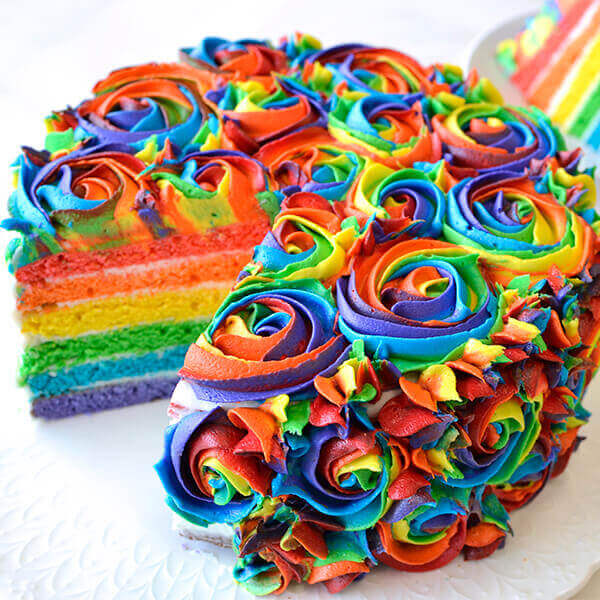 Metodološka poslasticakako je kognitivna antropologija na mala vrata uvela rasprave o nenaučnosti i neobjektivnosti (emske) antropologije? Kako je relativizam prešao put od tehnike za postizanje objektivnosti do kritike naučnog karaktera antropologije? Kako je sva nauka postala „etnonauka“?
Tvrdnja deskriptivnog relativizma da se kulture razlikuju spada među opšta mesta u antropologiji jer, da nije tako, antropologija i antropolozi ne bi ni bili potrebni (osim kao etnolozi, u kontinentalnoj tradiciji, gde etnologija nije komparativno proučavanje drugih kultura, već proučavanje sopstvene kulture)
Prvi talas relativizma vezan je za američku kulturnu antropologiju i Boasovo nasleđe. Pokrenut je mahom plemenitim pobudama proisteklim iz brige oko ideoloških temelja na kojima je evolucionizam počivao i koje je reprodukovao, a čiji je naučni karakter, tj. istinitost, kulturni relativizam težio da opovrgne. U tom kontekstu, kulturni relativizam je korišćen kao metodološko oruđe za postizanje komparativne objektivnosti samerljivosti dve kulture, kako bi se relativizovao pogled istraživača koji uvek dolazi „odnekud“ i kako bi se proučavani fenomeni smestili u kontekst koji im pruža značaj, značenje, smisao ili funkcionalistički rečeno – funkciju 
Drugi talas relativizma nas vodi geneaološkom linijom Sapir-Vorfova hipoteza → kognitivna → interpretativna antropologija → kritička antropologija →  postmodernizam. Sapir-Vorfova hipoteza tvrdi da svaki jezik/kultura determiniše pogled na svet. 
Kognitivni antropolozi potom proučavaju odnos jezika, kulture i saznanja (ili vorfovski – „jezika, misli i stvarnosti“), nastojeći da prilagode svoj metod kontekstu proučavane kulture, tj. da svoje istraživačke klasifikacije usklade s klasifikacionim shemama proučavanih ne bi li „naučili njihovo mišljenje“
Metodološka poslasticakako je kognitivna antropologija na mala vrata uvela rasprave o nenaučnosti i neobjektivnosti (emske) antropologije? Kako je relativizam prešao put od tehnike za postizanje objektivnosti do kritike naučnog karaktera antropologije? Kako je sva nauka postala „etnonauka“?
Kognitivna antropologija je, posmatrajući kulturu kao idiosinkratičan sistem pravila utrla put proučavanju nauke kao kulture koje je otpočelo eksternalističkim sagledavanjem nauke od 60-ih godina
Naime, zaokret ka proučavanju klasifikacijskih sistema kao kulturno proizvedenih sistema ideja je pripremio tle za eksternalistički zaokret koji se na široj interdisciplinarnoj sceni odvija 60-ih godina. Tada je epistemološko/metodološko pitanje kako dosegnuti znanje o drugim kulturama, kako ih opisati ili kako njihova verovanja ili prakse razumeti i objasniti isprepleteno sa aktuelnim političkim, ideološkim i etičkim pitanjima
Ishod je bio da je kulturni relativizam, usled političkih i javnih debata u vezi s dekolonizacijom, ljudskim i manjinskim pravima i ženskom emancipacijom, rekontekstualizovan u moralno i političko pitanje kako Drugog opisati i predstaviti na moralno ispravan način, a relativizam je, umesto kao srestvo za postizanje samerljivosti dva konteksta, počeo da se čita upravo suprotno – postao je temelj kritike naučnog statusa antropologije
Kako se sve to dogodilo?
Metodološka poslasticakako je kognitivna antropologija na mala vrata uvela rasprave o nenaučnosti i neobjektivnosti (emske) antropologije? Kako je relativizam prešao put od tehnike za postizanje objektivnosti do kritike naučnog karaktera antropologije? Kako je sva nauka postala „etnonauka“?
Kognitivna antropologija je stvarnost sagledavala kao proizvod epistemoloških navika stečenih kulturom, a samu kulturu kao ustanovljenu na samosvojnom sistemu pravila
Da kategorijalni prtljag istraživača ne bi kontaminirao etnografsku građu, kognitivni antropolozi su na Boasovom tragu smatrali da je neophodno razumeti kulturu „iznutra“ – emski, te da emsko razumevanje mora činiti preduslov svakog valjanog opisa i svakog validnog objašnjenja. Emski orijentisanim antropolozima je bilo potrebno razumevanje koncepata kojima barataju proučavani a svoje značenje dobijaju u kontekstu u kom nastaju i funkcionišu
60-ih godina, u okviru kognitivne antropologije bujaju rasprave o „psihološkoj validnosti“ rezultata dobijenih komponentnom analizom, tj. o mogućnosti etnografa da objektivno i verno opiše etnografsku stvarnost
Istih tih 60-ih godina na interdisciplinarnom koloseku otpočinje i rasprava o racionalnosti i relativizmu
Metodološka poslasticakako je kognitivna antropologija na mala vrata uvela rasprave o nenaučnosti i neobjektivnosti (emske) antropologije? Kako je relativizam prešao put od tehnike za postizanje objektivnosti do kritike naučnog karaktera antropologije? Kako je sva nauka postala „etnonauka“?
Racionalisti u antropologiji su smatrali da je ne samo moguće naći natkulturni zajednički imenitelj zahvaljujući kom bi objasnili verovanja i prakse proučavanih već i da je to neophodno ako antropologija drži do nastojanja da bude ne samo komparativna i eksplanatorna već i društveno odgovorna disciplina
S druge strane, relativisti su svoje uporište našli u poznoj filozofiji Ludviga Vitgenštajna, čijim je idejama u filozofsko-antropološkim debatama o racionalnosti i relativizmu nov život dala Vinčova filozofska intervencija u antropološku metodologiju
Vinčova pozicija potvrđivala je tvrdnju kognitivnih antropologa da je nužno razumevanje koncepata kojima barataju proučavani a svoje značenje dobijaju u kontekstu u kom nastaju i funkcionišu
 Objasniti ljudsko ponašanje ne znači dedukovati uzročno objašnjenje iz nekakve, pretpostavljeno od konteksta nezavisne, univerzalne premise. Ideja o tome šta stvarnost jeste zavisi, naime, od koncepata kojima se ljudi služe u nekom „obliku života“
Ti koncepti nisu univerzalni, već pripadaju pojedinačnom „obliku života“, a značenje stiču kroz odnose s drugim konceptima svojstvenim tom „obliku života“. Prema tome, objasniti „oblik života“, tvrdio je Vinč, znači razumeti pravila koja upravljaju upotrebom koncepata, pa i koncepta racionalnosti, u konkretnom kontekstu
Metodološka poslasticakako je kognitivna antropologija na mala vrata uvela rasprave o nenaučnosti i neobjektivnosti (emske) antropologije? Kako je relativizam prešao put od tehnike za postizanje objektivnosti do kritike naučnog karaktera antropologije? Kako je sva nauka postala „etnonauka“?
Vinčova pozicija je u antropologiji pala na već plodno tle
 Evans-Pričard je u britanskoj antropologiji već izvršio snažan zaokret od antropologije kao nomotetske discipline redklif-braunovskog tipa ka disciplini čiji je cilj razumevanje sistema ideja koje vladaju u proučavanom kontekstu – pa i razumevanje mnogobrojnih načina da se bude racionalan – te njihovo prevođenje na jezik kojim se služi antropolog
 S druge strane, epistemološko-relativistički pristup američke kognitivne antropologije nalagao je objašnjenje kulturnih fenomena kroz emsko razumevanje pogleda na svet proučavanih, razumevanje kategorija koje se upotrebljavaju u konstrukciji „njihove stvarnosti“. Ta je stvarnost proizvedena u skladu s njihovim sistemom kategorija i pravila i stoga ga valja razumeti „iznutra“
 Kada je Vinč ustvrdio ne samo da ne postoje natkulturni, univerzalni standardi racionalnosti – da je naučna racionalnost „racionalna“ samo u sklopu „igre“ zvane nauka, te da nije opravdano služiti se njenim pravilima u opisivanju i objašnjenju sveta koji je proizveden „igrom“ druge kulture – već i da su i sami koncepti istine i stvarnosti uslovljeni temeljnim premisama i epistemičkim normama neke „igre“, u antropologiji je uveliko bio pripremljen teren za eksternalističko sagledavanje nauke
Metodološka poslasticakako je kognitivna antropologija na mala vrata uvela rasprave o nenaučnosti i neobjektivnosti (emske) antropologije? Kako je relativizam prešao put od tehnike za postizanje objektivnosti do kritike naučnog karaktera antropologije? Kako je sva nauka postala „etnonauka“?
U „drugoj inkarnaciji“ rasprave o racionalnosti, sukob između racionalista i relativista postao je sukob univerzalista internalista i relativista eksternalista
Svaka strana je ocrnjivala onu drugu, smatrajući da baš ona sama pruža adekvatnije objašnjenje sadržaja i dinamike smene naučnih teorija
Temeljna razlika između prve i druge inkarnacije rasprave jeste to što je sada, osim verovanja i praksi proučavanih, trebalo objasniti i verovanja i prakse same naučne zajednice
Naučna zajednica se počela posmatrati kao jedna u nizu kulturnih zajednica, kao zajednica koja barata sopstvenim folklornim verovanjima, pa i verovanjima o tome šta je racionalnost, šta je naučni metod, itd.
Metodološka poslasticakako je kognitivna antropologija na mala vrata uvela rasprave o nenaučnosti i neobjektivnosti (emske) antropologije? Kako je relativizam prešao put od tehnike za postizanje objektivnosti do kritike naučnog karaktera antropologije? Kako je sva nauka postala „etnonauka“?
Slično prvoj inkarnaciji te rasprave, u drugoj su univerzalisti zastupali stanovište da je racionalnost kategorija nezavisna od istorije i kulture i da univerzalna racionalnost može biti apriorno postulirana kao temelj za dedukovanje objašnjenja verovanja i praksi proučavanih
Univerzalni, natkontekstualni, vanvremenski standardi racionalnosti postoje: oni su otelovljeni u zapadnoj nauci. Relativistička stanovišta dočekana su na kritički nož onih antropologa koji su branili univerzalnost i univerzalnu racionalnost zapadne nauke i mogućnost međukulturne samerljivosti i objašnjenja. Univerzalisti su Vinčovu poziciju, poput pozicije kognitivnih antropologa i potom interpretativnih antropologa, teretili za „novi idealizam“ (Gelner) i ocrnili je kao borbu protiv „objašnjenja, predviđanja i kontrole“, „krstaški rat protiv navodno nadmenih tvrdnji nauke“ koji se vodi „paljbom snažnih antipatija i strasti“ (Horton)
S druge strane, relativisti su smatrali da je svaka racionalnost, pa i racionalnost zapadne nauke, jedna u nizu mogućih racionalnosti
Racionalnost je proizvod istorijskog i kulturnog okvira u kom nastaje i postoji, te je i određeni vid racionalnosti, pa i onaj koji racionalisti smatraju univerzalnim, upravo ono što treba objasniti kao proizvod određenog istorijskog i kulturnog konteksta u kom taj pojam nastaje, opravdava se prema standardima tog istog konteksta i primenjuje se. Utoliko su relativisti odbacivali ideju „da su neki standardi i verovanja zaista racionalni a ne tek lokalno prihvaćeni kao takvi“, dok su racionaliste napadali tvrdnjom da su upravo „oni koji se suprotstavljaju relativizmu i određenom obliku znanja dodeljuju privilegovan položaj stvarna pretnja po naučno razumevanje znanja i saznanja“ (Barns i Blur)
Metodološka poslasticakako je kognitivna antropologija na mala vrata uvela rasprave o nenaučnosti i neobjektivnosti (emske) antropologije? Kako je relativizam prešao put od tehnike za postizanje objektivnosti do kritike naučnog karaktera antropologije? Kako je sva nauka postala „etnonauka“?
Iako bi se na prvi pogled moglo učiniti da pitanja koja su uobličena u raspravi o racionalnosti spadaju u domen isključivo rezervisan za mislioce specijalizovane za teorijske, usko filozofsko-antropološke poslastice kakve nudi ta vrsta umovanja, ta rasprava izlazi iz usko teorijsko-filozofskih okvira kad se postavi pitanje ne samo mogućnosti antropologije da opiše, razume i objasni verovanja Drugih već i pitanje komunikacije s kulturno drugačijima i pitanje kako urediti kolektivni život
Univerzalisti nastojali da obezbede legitimacijski osnov racionalnosti kao univerzalnom, natkontekstualnom sredstvu koje su videli ne samo kao oruđe za samerljivost različitih kulturno proizvedenih verovanja i jemstvo ekplanatorne moći discipline već i kao sredstvo za objašnjenje uspešnosti nauke kao natkontekstualne i univerzalne, i kognitivno superioran neutralan metastandard koji je kadar da prosudi u sukobu različitih verovanja (*up. Gelnerovu kritiku postmodernizma)
S druge strane, pokazaće se kako su relativisti tom legitimacijskom osnovu osporavali univerzalnu validnost tako što su ga relativizovali kao samo jedan u nizu kulturnih običaja, opravdan sredstvima same te kulture. Ako se taj običaj proglasi za opšti, time se, tvrde relativisti, ponavljaju gresi naših evolucionističkih predaka a, prema kritičkim derivacijama relativističke teze, taj običaj može biti (zlo)upotrebljen u korist jednih, a na štetu drugih, i tako proizvesti nemoralne posledice koje proističu iz nametanja zapadne racionalnosti drugima kao „superiorne“ 
Kako će postati jasno u poslednjoj četvrtini XX veka s usponom postkolonijalne, neomarksističke, feminističke i postmoderne kritike antropologije koje su kritički sagledavale referentne okvire proizvodnje i upotrebe etnografije, kao i s racionalističkom kritikom (intelektualnih, institucionalnih, etičkih, političkih i ostalih) implikacija samokritike same discipline – epistemološka i metodološka pitanja o tome kako Drugog spoznati, razumeti i objasniti postala su drugo lice etičkih i političkih pitanja o tome kako Drugog spoznati i predstaviti na moralno ispravan način
Interpretativno „objašnjenje“
Bilo to dobro ili loše, interpretativna antropologjia se gotovo automtski povezuje s imenom Kliforda Gerca, kao što se strukturalizam gotovo automatski povezuje s imenom Kloda Levi-Strosa
Ne samo „zvezda“ američke antropologije (mesto na kom je odmenio Margaret Mid nakon njene smrti 1978), ali i internacionalna akademska „zvezda“
„Bilo to dobro ili loše“ – zbog toga što je Gerc noseća figura interpretativnog  zaokreta u društenim naukama i nezaobilazno mesto ponovnog promišljanja odnosa između (društvene) nauke i humanistike i mesta antropologije u tom odnosu, te „najhumanističkije nauke u nauci i najnaučnije nauke u humanistici“
Sam Gerc je tvrdio da „nije vredno ići naokolo po svetu da bi se brojale mačke po Zanzibaru“ (*up. predavanje o kvalitativnim i kvantitativnim istraživanjima)
Njegov uticaj i interdisciplinarni značaj svakako duguju i njegovom osobenom stilu pisanja, literarnim darovima, viziji kulture i etnografskim veštinama. Deluje kao da je interpretacija nešto što se izvodi veoma lako i da to može svako
Iako se sam Gerc pitao da li je moguće odvojiti stil i sadržaj, zarad metodološke jasnoće sledićemo Švejdera koji je jednom prilikom rekao da je Gercov stil pisanja kao nos Sirana de Beržeraka – upadljiv je ali ga je najpametnije ignorisati kako bi se stiglo do njegovih ideja
Uvod u Teoriju kulture
Klakon je Gercu poverio zadatak koji će ga odvesti u jezgro antropološke problematike – u spor oko poimanja kulture i trasirati putanju njegovog budućeg pristupa. Zadatak se sastojao od proučavanja i komentarisanja skice a Kreberovu i Klakonovu knjigu Kultura – kritički prikaz koncepata i definicija
60-e godine u američkoj antropologiji bile su poprište sukoba između zagovornika pozitivističke, materijalističke nauke o kulturi u okviru koje su ljudske delatnosti sagledane kroz prizmu adaptacije na svet prirode i zagovornika humanističkijih, mentalističkih, kvalitativnih pristupa
Kako je sticao samopouzdanje, oslobađao se vladajuće teorije modernizacije i pozitivističke i funkcionalističke nauke, postepeno se odaljavajući od parsonovskog poimanja kulture kao normativnih obrazaca ponašanja otelovljenih u vrednostima, odlučivši da „svede koncept kulture na pravu meru“ i razvijajući ono što će se potom nazivati interpretativnom antropologijom
Interpretativna antropologija stajala je u suprotnosti sa vladajućim strujama u društvenim naukama tog doba: strukturalizmom i funkcionalizmom 
Njegova teorija koja je u svom središtu uvek sadržala interesovanje za simboličke sisteme, stajala je u suprotnosti s teorijama modernizacije, razvoja i ekonomskog rasta, kao i evolucije političkih institucija pri čemu je samu zapadnu ekonomiju kao nauku sagledala kao kulturni sistem
 Za razliku od većine autora tog vremena za koje je tržište predstavljalo osnovni instrument razvoja, za Gerca je tržište bilo samo još jedan kulturni sistem. Ono na šta je Gerc imao primedbe jeste tendencija da se oboži nauka (u ovom slučaju, ekonomija) do mere u kojoj se ne razlikuje od vere, dogme ili ideologije. Odbacio je i teleologiju utkanu u teoriju modernizacije tj. u to vreme većinski prihvaćeno stanovište da je modernizacija neizbežna sila sa zacrtanom putanjom, isto kao što je odbacio ideju da mora postojati nekakva organska povezanost između rasta, razvoja i demokratizacije
Teorija kulture
Gerc nikad nije sumirao svoj pristup, na jednom mestu „uvezao“ teorijske parčiće i uticaje u specifičan program, niti elaborirao metod koji bi se, ukratko mogao nazvati „gercovskim“
Nije baš bio ni sklon programskim definicijama niti pružanju konačnih odgovora na pitanja koja sam postavlja
„Gercovanje“ je označavajuće za gust opis, kulturu i, opšteuzev, interpretativnu društvenu nauku koji su najsistematičnije izneseni u „Tumačenju kultura“ (1973), koja je sagledana gotovo kao knjiga koja označava smenu paradigmi u antropologiji
Ako njegovu misao shvatimo kao mrežu, njen centar svakako čini koncept kulture
 Gerc je tekuće koncepte kulture smatrao nezadovoljavajućim, te je izvršio (a) ontološku i (b) epistemološku rekonceptualizacju pojma kulture, pledirajući za plodniji, semiotički, koncept kulture (iako nikad nije sistematski izložio to šta misli kad kaže semiotika)
 Pitanje koje ga je zaokupljalo tokom čitave karijere jeste to kako ljudi pripisuju značenje događajima i stvarima, na taj način aktivno uređujući svoj život, kako konceptualno tako i institucionalno? Kako se um povezuje iskustva u skladu s interpretativnim okvirima?
Teorija kulture
Ideja da je ljudsko postojanje protkano značenjem i da je, kako je nužno interpretirati društveni život da bi se on razumeo stara je koliko i društveno-humanističke nauke (*up. spor o metodu)
Gercova osnovna ideja jeste da je je interakcija ljudi sa svetom pre svega interpretativna: ljudi su ranjiva stvorenja koja se batrgaju da urede sopstveno iskustvo o svetu i pridaju mu smisao, tkajući značenja uz pomoć sredstava koja im stoje na raspolaganju (*up. kognitivna i strukturalna antropologija)
Ono što ljude najviše uznemirava jeste potencijalna pretnja haosom koja nastaje usled događaja koji nisu protumačeni ili, još gore, koji se ne mogu protumačiti, tj. koji nastaju onda kad se sučimo s krajnjom granicom svojih analitičkih sposobnosti, moralnog poimanja i suđenja (*ako se sećate iz Komparativne religije, religija poriče neobjašnjivost dogadjaja, apsurdnost života i iluzornost pravde – nije cilj da se izbegne patnja nego da se nauči kako i zašto da se pati)
Teorija kulture
Kao i u *kognitivnoj i strukturalnoj antropologiji, usvaja se metafizička pozicija u okviru koje se početak percepcije premešta sa objekta na subjekat saznanja
 Za razliku od, na primer, elektronmagnetnih polja koja postoje nezavisno od posmatrača i svejedno im je šta posmatrač o njima misli ili kakvo im značenje pripisuje, svet društva ne postoji objektivno u smislu u kom postoji svet prirode – u njemu ne postoje “gole”, “čiste” činjenice nego je on suštinski zavisan od toga kako ga konceptualizuju osobe koje učestvuju u društvenom životu
Osnova Gercove hermeneutike jeste da je društveni život proces konstruisanja stvarnosti, u pitanju su događaji onakvi kakvim ih interpretiraju učesnici u njemu
Društveni život je zapravo niz preklapajućih, kontingentnih i kompleksnih događaja koje manje ili više koherentnim čine oni koji učestvuju u njemu. Kako bi ljudi organizovali svoj (društveni) svet, opravdali ili objasnili sopstveno ponašanje i ponašanje drugih, ljudi se rukovode interpretativnim matricama uz pomoć kojih nastoje da razumeju i urede sopstveni svet
Sve je delanje posredovano društvenim/kulturnim značenjem tj. pretpostavkama, namerama i konceptima ljudi koji učestvuju u toku društvenog života. Kultura se nalazi svuda, kao jedna misteriozna, fluidna tvorevina koja utiče na čitav repertoar ponašanja. Međutim, ona je zavisna od istog tog delanja, od njenog „izvođenja“
Delanje je zapravo niz komunikacijskih činova koji se odvijaju u širem kulturnom kontekstu
Kako bi se razumeo, objasnio ili predvideo obrazac ljudskog ponašanja, nužno je razumeti značenja koja sami pojedinci pripisuju sopstvenom okruženju – nužno stići do tačke gledišta aktera. Ta tačka gledišta, tj. konstruisanje značenja uvek je situirana, uvek je zavisna od konteksta
Kako?
Kultura, pojmljena kao mreža značenja, može se, kako je to tvrdio Pol Riker („Model of the Text: Meaningful Action Considered as Text“), interpretirati kao tekst, uz pomoć interpretativnih metoda hermeneutike, pristupa usredsređenih na značenje za koje je počelo da vlada šire intelektualno interesovanje u mnogim disciplinama 
Etimološki, reč hermeneutika potiče od Hermesa, glasnika bogova koji je, kako bi verno prenosio poruke, morao razumeti kako jezik bogova, tako i jezik smrtnika
 Centralno mesto u hermeneutici zauzimaju jezik i pojmovi vezani za jezik (značenje, tumačenje, razumevanje, intencionalnost, itd.). 
Uspon savremene hermeneutike 60-ih oživeo je idiografsku tradiciju iz poznoh XIX veka i  njen izraženi antipozitivizam (*up spor o metodu)
Za razliku od kognitivnih i strukturalnih antropologa koji su tragali za formalnim strategijama dekodiranja, Gerc je antropologiju video kao jedan krajnje neformalizovan intelektualni trud koji se naziva „gust opis“
Razumevanje kao „objašnjenje“
Gerc pravi distinkciju između „tankog opisa“ i „gustog opisa“: kako bi se napravila razlika između „tika“ i „namigivanja“ treba nam „gust opis“, tj. dekodiranje značenja,razumevanje društveno ustanovljenog koda koji prenosi kulturno svojstveno značenje
Pitanje razumevanja javlja se još na nivou opisa u kontekstu otkrića (setite se da u DHN teorija prethodi opisu i da opis sadrži analizu) zbog čega je kulturni relativizam u istoriji antropološke metodologije i korišćen kao sredstvo postizanja samerljivosti kultura u kontekstu u kojem je nesamerljivost viđena kao pretnja objektivnosti discipline
Da li će niz fizičkih činova koje antropolog vidi kao kontrahovanje očnih kapaka (što bi u, gercovsko-rajlovskom vokabularu, bio „tanak opis“) biti teorijski selektovan, uobličen i opisan kao namigivanje ili tik zavisi od konteksta u kom dato ponašanje nastaje i sprovodi se
I sama adekvatnost opisa, ili adekvatna identifikacija kontrahovanja očnih kapaka kao tika ili namigivanja zavisi od razumevanja sistema pravila, vrednosti, normi, itd. koje čini preduslov adekvatnog opisa 
Značenja variraju kroskulturno, svaka kultura je jedinstveni kontekst i ne postoji neki unapred ustavljeni okvir koji bi se mogao smatrati eksplanatornim ključem za sva društva 
Osnovna pretpostavka interpretativne antropologije jeste da je, kako bi se saznalo šta ljudi misle o tome ko su, šta misle da rade i zašto, nužno upoznati kontekstualno specifične okvire značenja unutar kojih žive svoje živote (emski)
Cilj objašnjenja je razumevanje tuđeg razumevanja
Osnovni cilj je interpretirati interpretacije
Cilj je smanjiti zbunjenost koja se nužno javlja kao posledica nepoznatog delanja koje se rađa u nepoznatom kontekstu
Gerc je pripovedač priča koji prepričava priče koje mu drugi pričaju ali i pripovedač koji govori kako te priče treba tumačiti
Cilj je rekonstruisati implicitni tekst iza svake kontingencije, simbolički okvir koji čini smislenim svako delanje
„Kultura jednog naroda je skup tekstova koji su i sami skupovi, a antropolog se napreže da ih pročita preko ramena onih kojima stvarno pripadaju“ (Gerc)
 Interpretiraju se interpretacije a antropološki tekstovi su stoga interpretacije drugog ili trećeg reda. 
„Glavni princip svih kultura je isti: društva, kao i životi, sadrže vlastita tumačenja. Treba samo da naučimo kako da ih čitamo” (Gerc)
Protiv „velikih teorija“
Gerc je bio protiv apstraktnih, velikih teorija koje, iz njegove perspektive, više zamagljuju nego što otkrivaju – insistirajući na lokalnosti, i protiv pozitivizma – insistirajući na interpretaciji
Velike teorije je smatrao u najbolju ruku arogantnim a u najgoru obmanjujućim
Gerc je smatrao da je etnografske nalaze veoma teško uklopiti u neku vrstu „opšte teorije kulture“ jer „teorijske formulacije lete toliko nisko iznad interpretacija kojima upravljaju da izvan njih nemaju nemaju mnogo smisla. To je tako ne zato što nisu opšte (jer da nisu opšte ne bi bile teorijske), nego zato što, iskazane izvan svoje primene, jesu ili opšta mesta ili su prazne“ (Gerc)
Kontekst je sve
Društveni život je nastojao da predstavi u svoj njegovoj raznolikosti, kvalitetu aktivnosti, neposrednosti i slučajnosti pa čak i nasumičnosti. Takva kontigentnost se ne može „ugurati“ u  krute teorijske „okove“
Značenje je javno i kontekstualno
Riker i Vitgenštajn su mu pomogli da izvrši napad na teorije značenja koje su tvrdile da je značenje privatno
Tako je napao i dva antropološka razumevanja kulturnih sistema koja su bila aktuelna 60-ih i 70-ih: (a) strukturalizam, koji je veoma širok pojam strukture pozajmio iz lingvistike ne bi li opisao „nesvesni um“ i (b) kognitivnu antropologiju koja je smatrala da opisi jezika mogu dovesti do opisa kulture – u oba slučaja, značenje je bilo privatno, „u glavi“
Značenje se ne može redukovati na kognitivnu sferu i značenje ne može biti nešto što postoji samo u privatnom svetu, u pojedinačnoj glavi
 Naprotiv, značenje je javno – značenje obitava u društvenom a ne u kognitivnom prostoru, ono je kontekstualno i javno – ne možeš namigivati ako ne znaš šta je namigivanje, ono zavisi od razmene zajedničkih simbola 
Značenje je otelovljeno u simbolima koji imaju moć da organizuju društveni život kao mrežu značenja
Značenje ne nastaje iz nekakvih odnosa, kako su smatrali strukturalisti, već kroz upotrebu.u tekućem toku života.
Kako interpretirati značenja? antiformalizam
Opšta Gercova ideja bila je da su kulturni sistemi sistemi simbola koje treba razumeti u njihovoj praksi – jednom kad se shvati, tvrdio je Gerc, da je ponašanje simboličko delanje, pitanje ontološkog statusa kulture postaje sekundarno
Primarno je kakav je njen uticaj tj. šta ona govori kroz ono što se radi i govori
Ono što nam je potrebno jeste semantičko razumevanje duboke igre simboličkih kodova, javno dostupnih formi u kojima su značenja kodirana
Za razliku od kognitivnih i strukturalnih antropologa koji su tragali za razumevanjem koje je smešteno u glavama proučavanih uz pomoć formalnih sredstava, Gerc traga za značenjima na površini javnog života, i to bez jasne tehnike ili distinktivnog metoda interpretacije – ili ćeš uspeti ili nećeš
Gerc ne nudi model koji bi drugi, možda manje talentovani antropolozi mogli da slede jer se on rukovodi „sopstvenim dokučivanjem toga šta je važno“; rukovodi se sopstvenim ukusom selekcije, a ne formalizovanim, komunikaciji podložnim skupom pravila, pri čemu procedure uz pomoć kojih stiže do zaključaka ostaju skrivene
Veliki deo debate oko Gercovog interpretativizma vrti se oko nedostatka jasnih kriterijuma za procenu alternativnih interpretacija
 S obzirom na to da je antropologija književna, i konačno – „retorička“ – disciplina, Gerc se opasno približio stanovištu da su najbolje interpretacije kulture one najbolje napisane, što je stanovište koje su preuzeli mnogi postmodernistički autori i odveli ga u ekstrem, i zato se smatra da je on pružio pogonsko gorivo za krizu reprezentacije i autoriteta discipline
Naravoučenije
Gercovi polemički vapaji za interpretacijom a protiv objašnjenja i opštih teorija jesu bili važni u svoje vreme 
Oni su oslabili pritisak tog vremena ka analizi kao predeterminisanim predmetima analize i tehnikama analize, i umesto toga pledirali za upotrebu osobenog interpretativnog pristupa koji je bio fokusiran na to kako drugi na drugim mestima čine svet oko sebe smislenim
Međutim, ovaj ili/ili pristup je suviše isključiv – hermeneutika nije jedini pristup analizi društvenog sveta; dobro antropološko istraživanje može kombinovati „gust opis“ i komparativna istraživanja pri čemu razumevanje nije nepostojeće u prirodnim naukama